Мастер-класс«Открытая задача»
учителя «МОУ СОШ №2 г.Катав-Ивановска»
Фахретдиновой Людмилы Алексеевны
Новые идеи придумывать 
очень трудно.
Для этого требуется совершенно
исключительное воображение.
                                       Ричард Фейнман, нобелевский лауреат
1.Ёж за раз может переносить 3 яблока. Сколько яблок он перенесёт за 6 раз?
2.С детства знакомая
    картинка: 
  ёж, несущий на своих 
  иголках яблоко. 
  Для чего ему нужно 
                         яблоко?
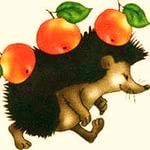 Задача
Алгоритм решения открытых задач
Ёж несёт на иголках яблоко. Зачем ежу яблоко?
1. Подготовка к работе
2. Анализ условия
Какой объект в данной задаче основной?
Какие объекты находятся вокруг основного объекта? 
С какими объектами и как он взаимодействует?
Какие процессы протекают в самом объекте, с его
  участием и вокруг него?
3. Выдвижение гипотез
Ёж несёт на иголках яблоко. Зачем ежу яблоко?
4. Отбор гипотез
Выбрать наименее правдоподобные;
                гипотезы, которые вызывают сомнение;
                наиболее правдоподобные
5.Проверка гипотез
Проведение экспериментов (в том числе мысленных) по проверке каждой правдоподобной гипотезы или выполнение соответствующих расчётов
 Запасы
Питание
Открытые задачи - это задачи, решение которых не может быть однозначным, при- вязанным к тем или иным известным правилам, алгоритмам.
Примеры открытых задач
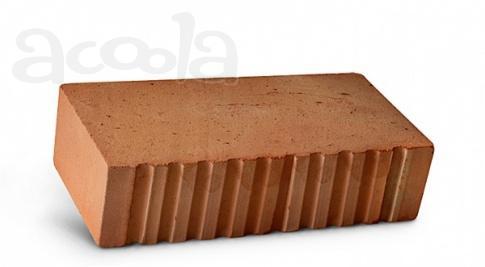 На сколько изменится уровень воды в ванне, если в неё попадет кирпич?
Как рыбы и дельфины умудряются двигаться в плотной воде со скоростями, характерными скорее для полета в воздухе?
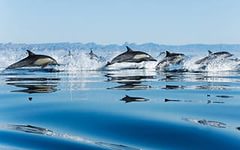 Подготовительные задачи
Задачи без вопроса
Задачи с недостающими данными
Задачи с излишними данными
Задачи с несколькими решениями
Задачи с меняющимся содержанием
Задачи на соображение, логического мышление
Заинтересовало?

Хотите узнать подробнее 
об этой методике?
ЛИТЕРАТУРА
1.Альтшуллер Г. С. Найти идею. Введение в теорию решения изобретательских задач. — 3-е изд., дополненное. — Петрозаводск: Скандинавия, 2003. 
2.Березина В. Г. Воспитание Чудом. — Педагогика + ТРИЗ: Сборник статей для учителей, воспитателей и менеджеров образования. Выпуск 6. — М.: Вита-Пресс, 2001. — С. 54-63. 
3.Гин А. А. Картотека педагогических изобретений и задач. — Сайт ЛОТ «Универсальный решатель»: URL: http://trizway.com (2003). 
4.Гин А. А. Нас ждут серьезные изменения в системе обучения. — Педагогика + ТРИЗ: Сборник статей для учителей, воспитателей и менеджеров образования. Выпуск 1. — Гомель: ИПП «Сож», 1996. — С. 6-11. 
5.Гин А. А. Приемы педагогической техники: Свобода выбора. Открытость. Деятельность. Обратная связь. Идеальность: Пособие для учителей. — М.: Вита-Пресс. 1-изд., 1999, 4-изд., 2003. — 88 с. 
6.Гин А. А. Школа-фабрика умрет. Что дальше?: Образование на смене цивилизаций. — Педагогика + ТРИЗ: Сборник статей для учителей, воспитателей и менеджеров образования. Выпуск 6. — М.: Вита-Пресс, 2001. — С. 6-18. 
7.Иванов Г. И. Формулы творчества, или Как научиться изобретать: Кн. Для учащихся ст. классов. — М.: Просвещение. — 1994. — С. 97-98. 
8.Меркулов В. И. Гидродинамика знакомая и незнакомая. — М., 1989. 
Минго Дж. Секреты успеха великих компаний (52 истории из бизнеса и торговли). — СПб.: Питер Пресс. — 1995. 
9.Мурашковская И., Мурашковский Ю. Я зажег в своем сердце огонь. — Сайт ЛОТ «Универсальный решатель»: URL: http://trizway.com (2003). 
10.Ниренберг Дж. И. Искусство творческого мышления. — Мн.: Попурри. — 1996. — 240 с. — С. 218-219.